Conservative Q-Learning for Offline Reinforcement Learning
Presenter: Siddhant Agarwal
October 6th, 2022
1
So far in RL
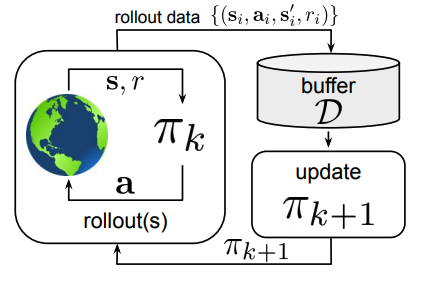 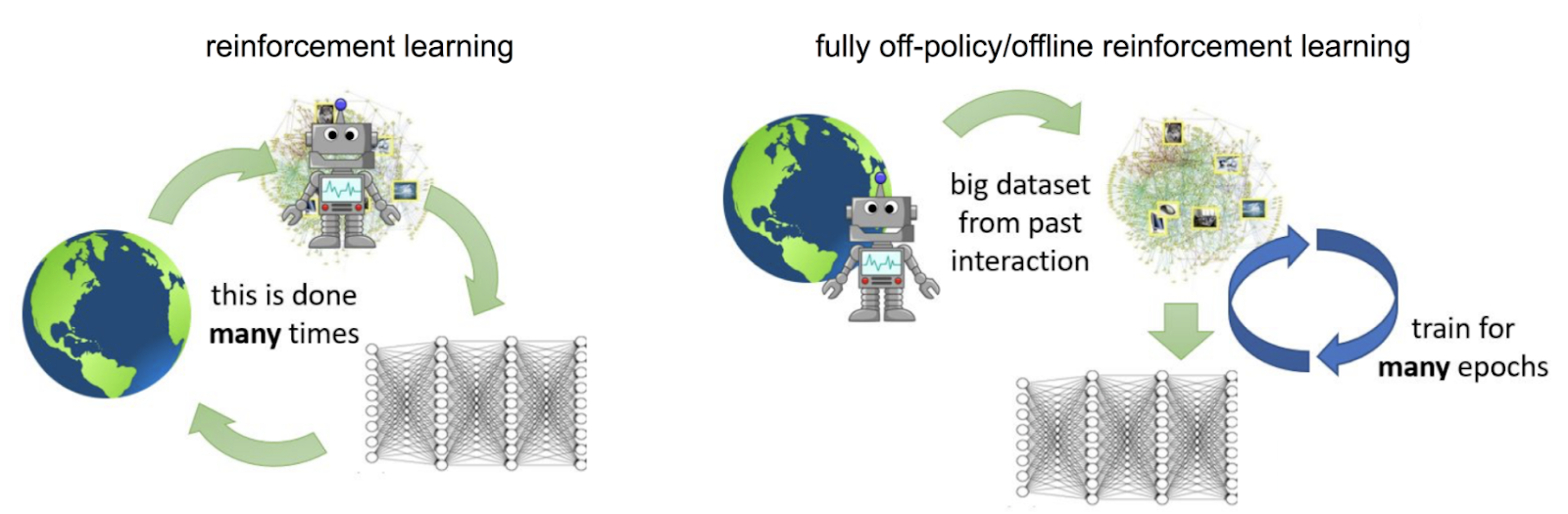 On-policy
Interactions with the environment
Less Data
Costly
Not safe
Sample inefficient
Off-policy
Less interactions with the environment
More data*
Less costly*
Better safety guarantees*
Better sample efficiency*
* Compared to on-policy
2
What is Offline RL?
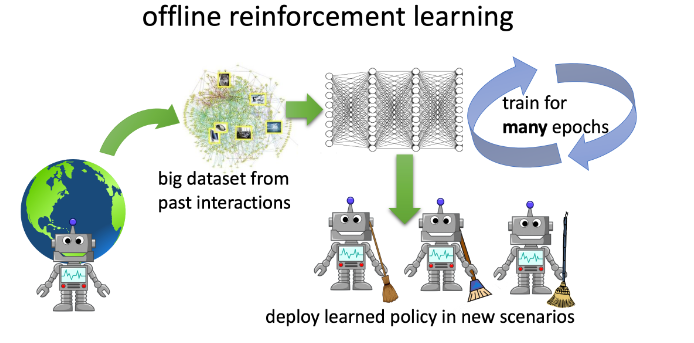 Learn completely from previous dataset
3
Benefits of Offline RL
Large amounts of data can be collected at once.
No active interactions (safety and cost)
“Pre-training + Finetuning” view of RL
Stitching







Fu, K., Nachum, Tucker, Levine. D4RL (2020)
Levine, K., Tucker, Fu. Offline RL Tutorial and Review (2020)
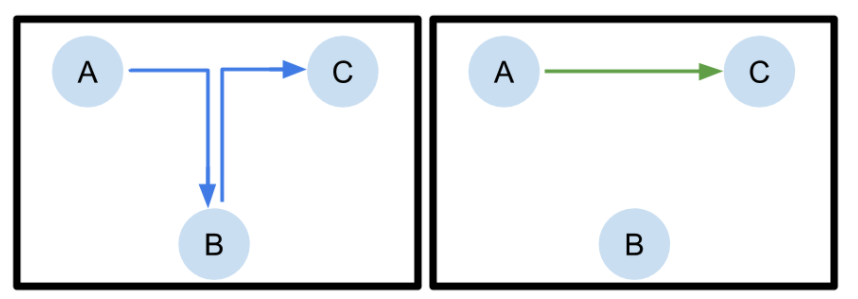 4
Why is Offline RL hard?
What if we have large amount of expert data?
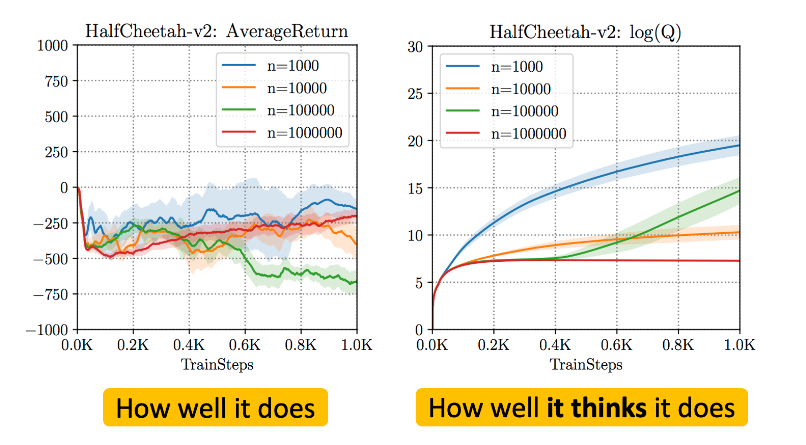 Not statistical overfitting – performance is bad even with infinite data

Data Distribution shift – tackling OOD samples
5
Distribution Shift
Initial distribution of buffer
Policy distribution (added to the buffer)
Optimal policy
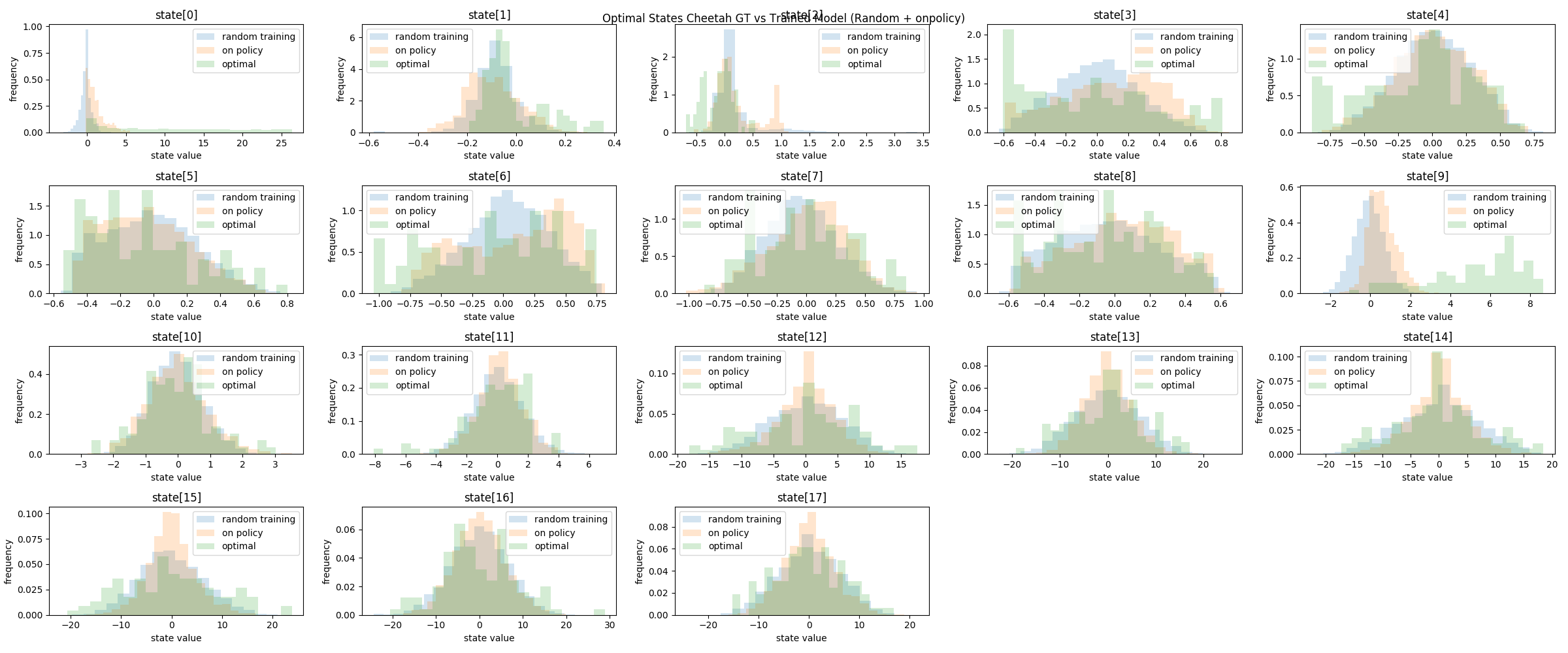 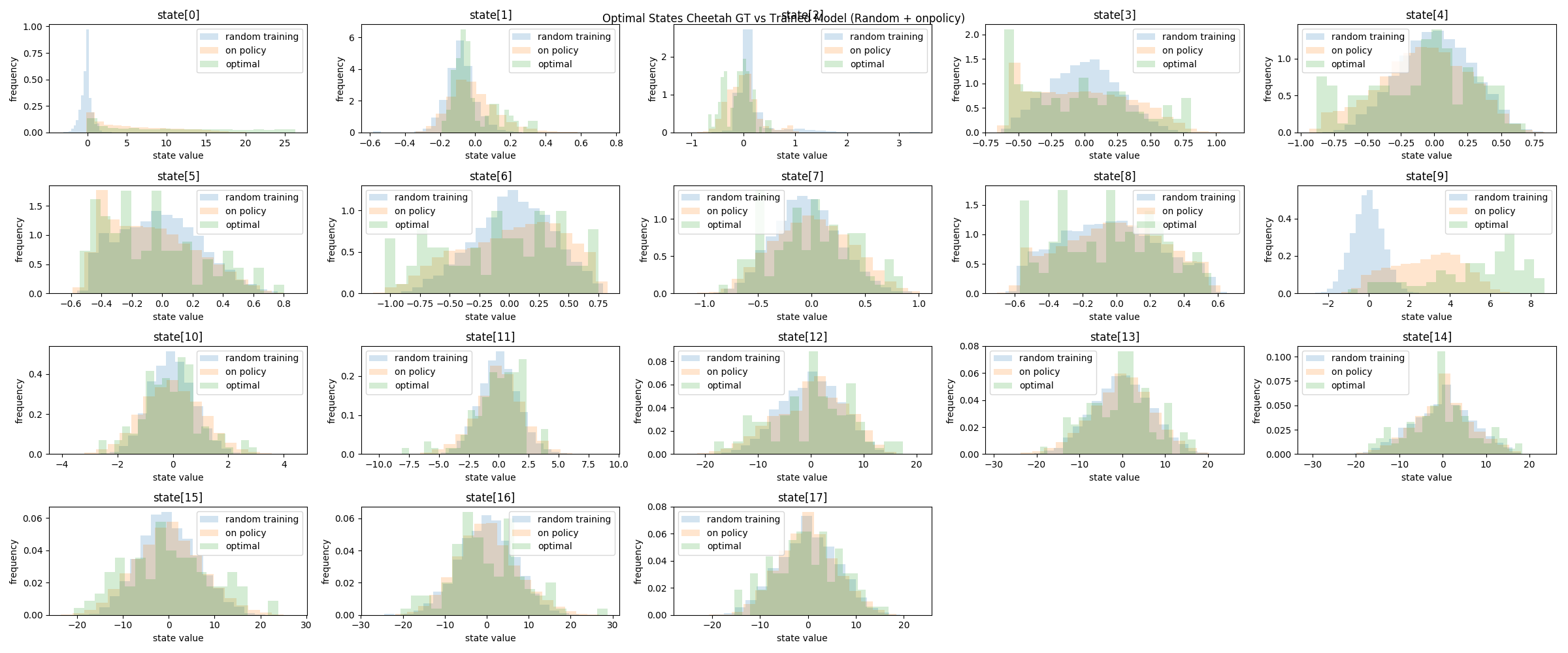 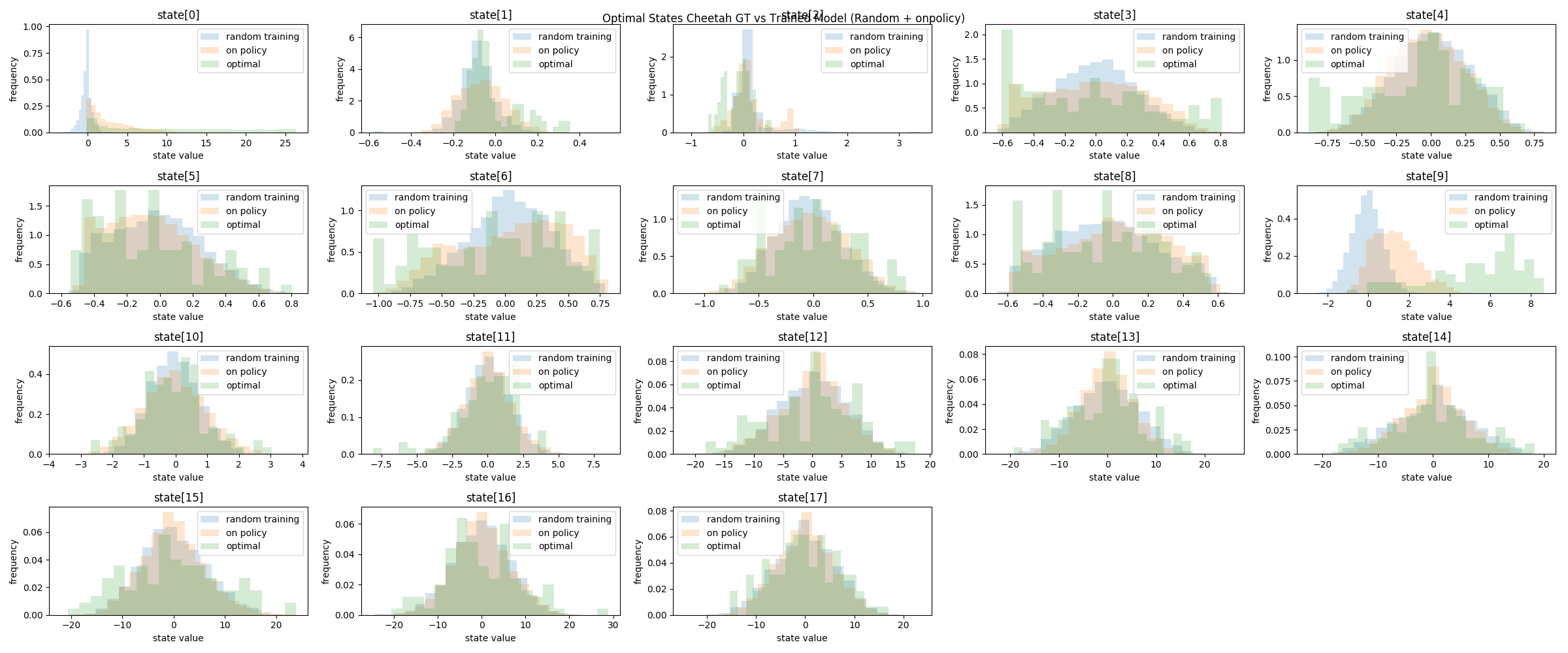 6
Effect of Training Distribution of the Dataset
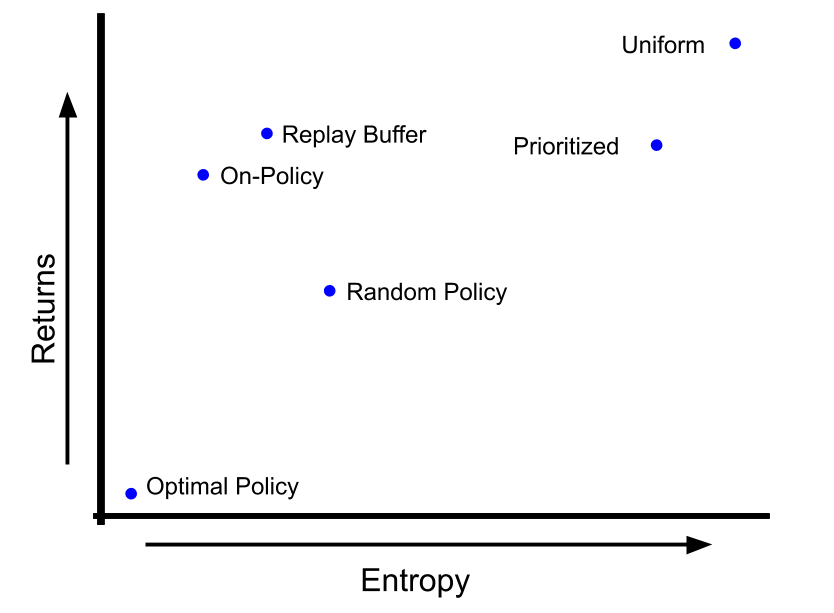 Choice of training distribution hugely affects the performance of RL algorithms
Figure from Diagnosing Bottlenecks in Deep Q-learning Algorithms. K.*, Fu*, Levine. ICML 2019
7
Overestimation Bias
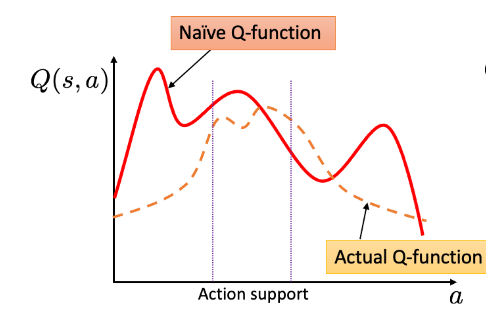 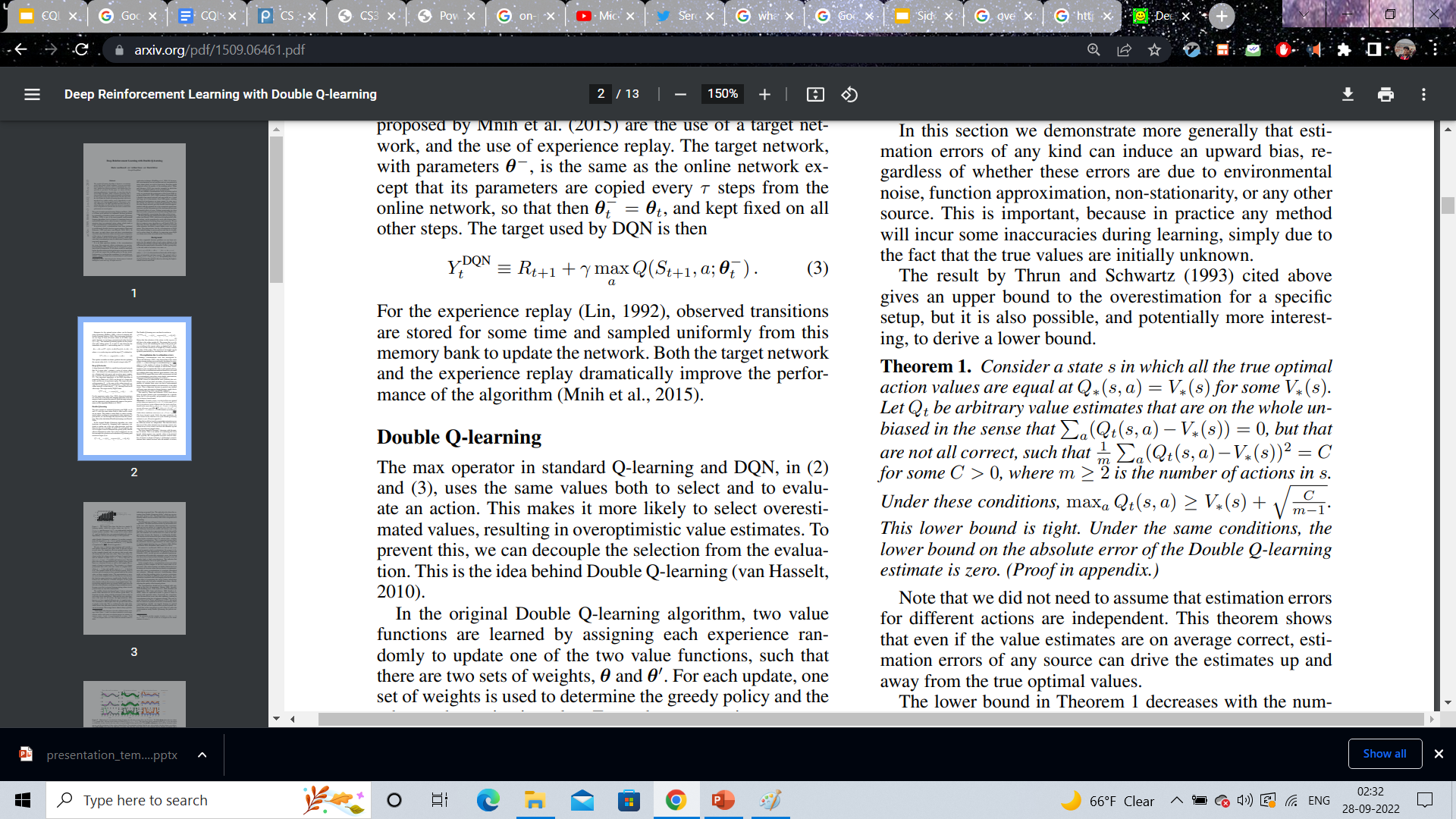 Since we suffer from the curse of distribution shift, a strategy is to be pessimistic with respect to distribution shift
Hasselt, Hado. "Double Q-learning." NIPS 2010
Hasselt, Hado, Guez, and Silver. "Deep reinforcement learning with double q-learning." AAAI 2016
8
Previous works
Constraint the policy to be close to behavior policy (policy constraint)
9
CQL: Lower Bounded Value Function
guaranteed to be pessimistic, never overestimate value of unseen action
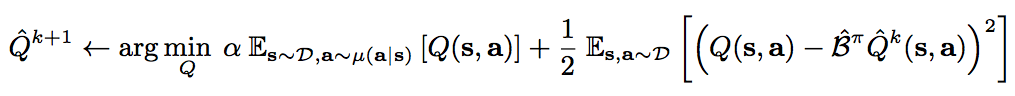 Bellman Error
10
Theoretical Analysis
11
A Tighter Bound
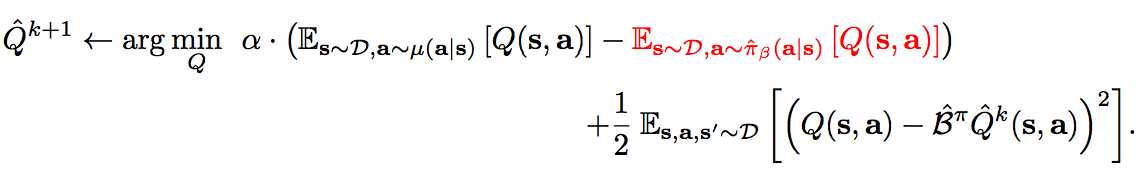 12
CQL Policy Optimization
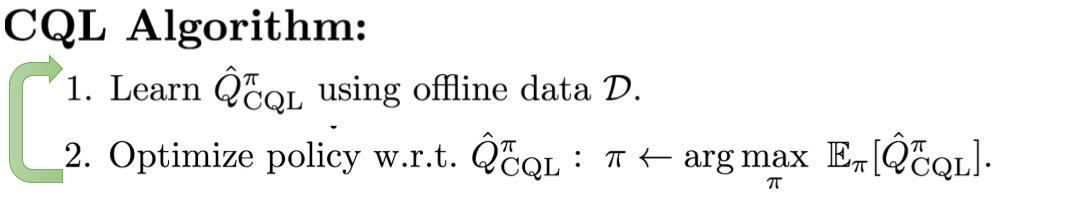 13
CQL Algorithm
Minimize big Q values
Maximize data Q values
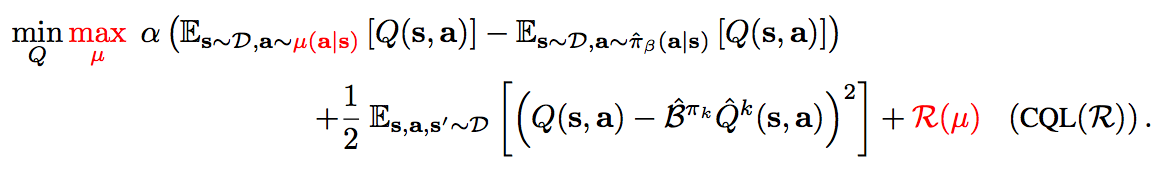 Standard Bellman error
Choice of regularizer affects learned solution
14
Variants of CQL
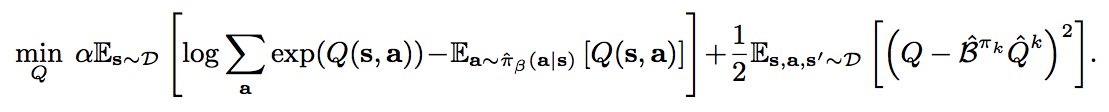 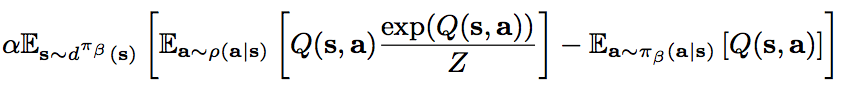 In general,
+ Bellman Error
15
Theoretical Results: Lower Bound Guarantees
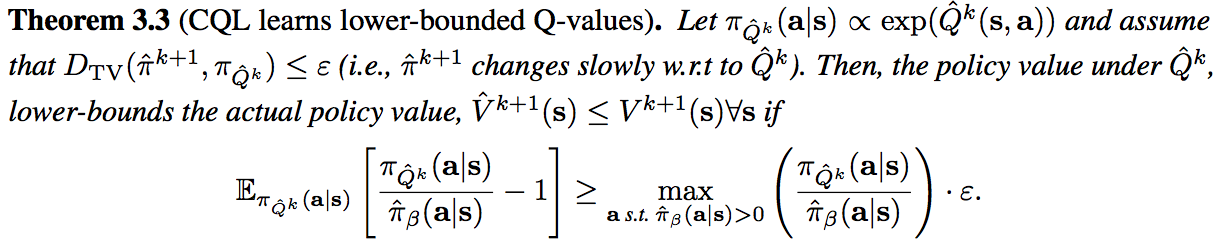 Maximum amount of potential overestimation
16
Theoretical Result: Gap Expanding
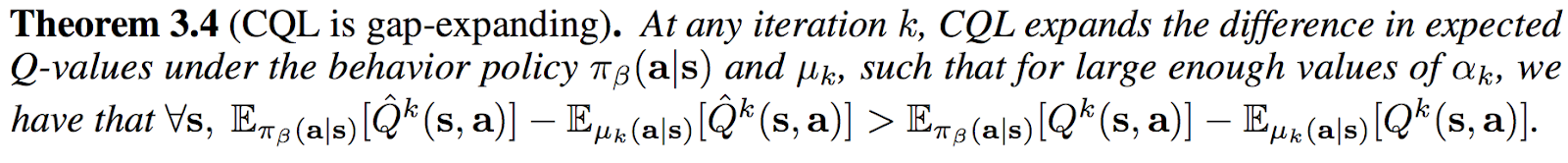 The difference in Q values at in-distribution actions and over-optimistically erroneous out-of-distribution actions is higher than the corresponding difference under the actual Q-function.
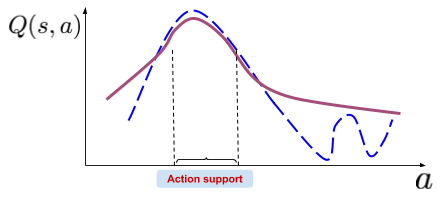 CQL Q-function
17
Practical Algorithm
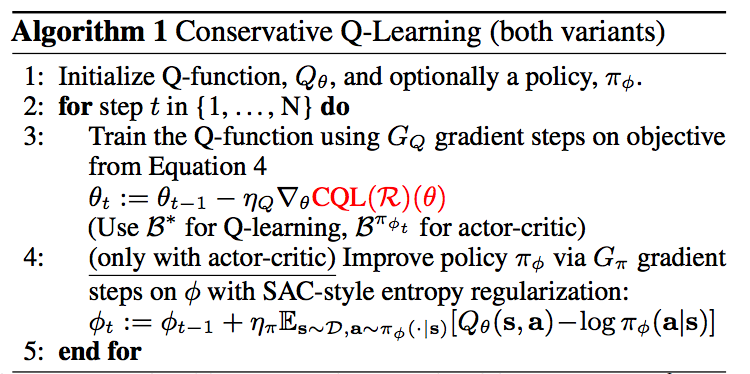 18
Experiments - Gym
Mujoco – continuous control tasks
Baselines: SAC (off-policy), BC, BEAR (policy constraint), BRAC (policy constraint)
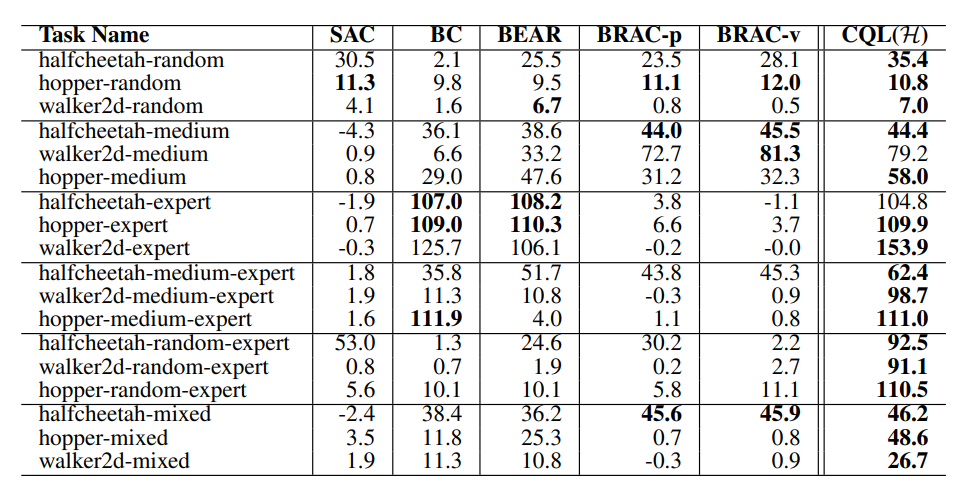 19
Experiments – D4RL
Tasks: Adroit (24-DoF hand), AntMaze (stitching), Kitchen tasks (manipulation)
Baselines: SAC (off-policy), BC, BEAR (policy constraint), BRAC (policy constraint)
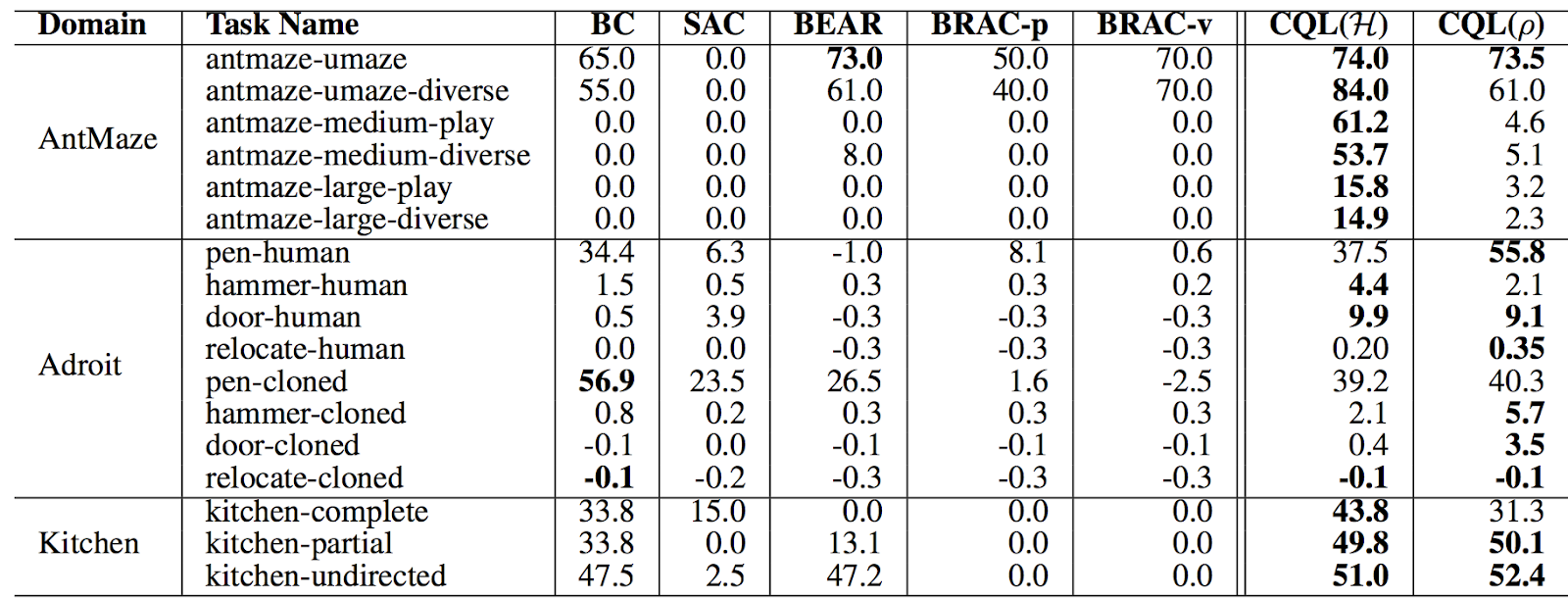 20
Experiments – Atari Games
5 Atari Games, 2 Datasets
Baselines: QR-DQN, REM
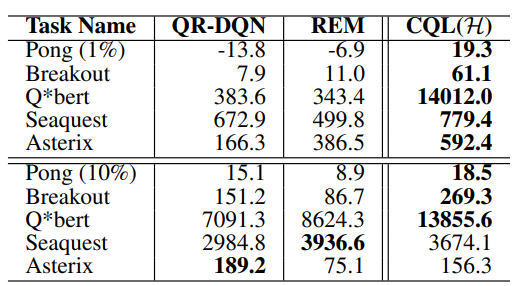 21
Experiments – Overestimation of Q values
Learned policy value - Actual policy value
Baselines: Ensemble(n) is ensemble of Q Learning models, BEAR
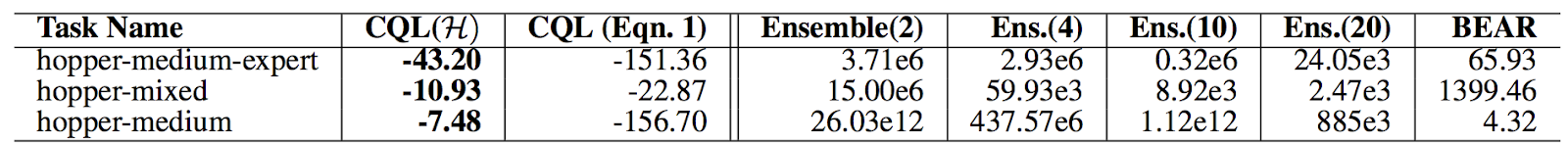 22
Summary and Reading
CQL can prevent overestimation via learning lower-bound Q-values.
It implicitly constraints the policy to be close to behavior policy.
CQL seems promising to directly apply to real-world tasks.
Offline RL tutorial: https://arxiv.org/abs/2005.01643
D4RL dataset: https://arxiv.org/abs/2004.07219
Double QL: https://papers.nips.cc/paper/2010/file/091d584fced301b442654dd8c23b3fc9-Paper.pdf
Deep Double Q Learning: https://arxiv.org/abs/1509.06461
23
Limitations and Open Questions
The policy is still close to the behavior policy.

Are the policies learnt optimal?

What about OOD states?
Jinning, et al. “Dealing with the Unknown: Pessimistic Offline RL”, CoRL 2021

What about overfitting of RL in offline datasets
Aviral, et al. "A Workflow for Offline Model-Free Robotic Reinforcement Learning." CoRL 2021

Use offline RL for pretraining - https://offline-rl-neurips.github.io/2022/
24